Признаки 
равенства 
треугольников
обобщающий урок
Учитель математики
МОАУ СОШ №20
г. Кирова
Хохолкова Татьяна Валентиновна
Многоугольник
C
B
A
D
N
M
Разносторонний
B
A
C
Равносторонний 
треугольник
M
N
D
Знать и уметь
1. Знать теорию.
2. Уметь строить и читать чертеж.
3. Уметь решать задачи.
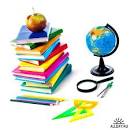 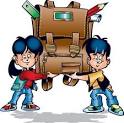 Контрольные вопросы
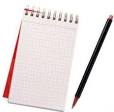 1) Какая фигура называется треугольником? Назовите элементы треугольника.
2) Разделите треугольники на группы по числу сторон.
3) Разделите треугольники на группы в зависимости от углов.
4)Перечислите способы задания треугольника.
5) Что называется медианой, биссектрисой и высотой треугольника? Назовите их замечательное свойство.
6) Докажите, что если в треугольнике 2 угла равны, то он равно бедренный.
Задача 1
Из концов отрезка АB провели лучи AN и BM так, что ∟NAB= ∟ MBA. Проведите прямую так, чтобы появились равные треугольники. Докажите, что они равны.
В
М
N
A
Задача 3
В ∆АВС  АВ=3,2 см, АC=3,2см. Каков периметр треугольника, если у него все углы равны?
B
СА=3,2см
PABC=3,2*3=9,6cм
3,2см
C
A
3,2см
Замечательные точки
 треугольника
1) Точка пересечения медиан – центр тяжести треугольника
B
A
C
Замечательные точки
 треугольника
2) Точка пересечения биссектрис – центр вписанной окружности.
B
A
C
Замечательные точки
 треугольника
3) Точка пересечения серединных перпендикуляров – центр описанной окружности.
Физкульт минутка
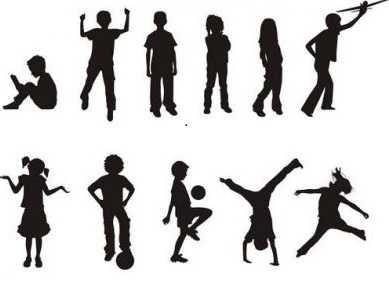 Геометрическое зрение
Сколько на рисунке треугольников?
Прочитай чертеж!
I Вариант

∆АВС…, т.к…
АД…,т.к…
<В…<C, т.к…
 ∆ АВД … ∆АДС, т.к…
А также…


	ll Вариант

∆ MNR …, т.к…
ER…,т.к…
RN…RM, т.к…
∆NER… ∆ MER, т.к…
А также…
Д
N
В
С
E
R
M
А
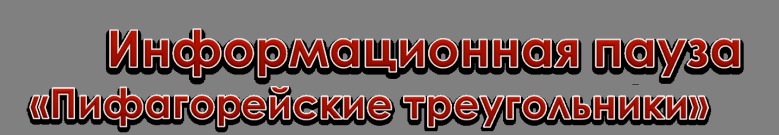 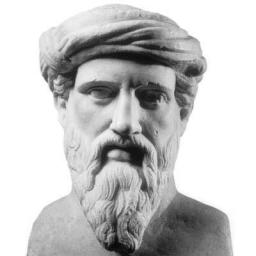 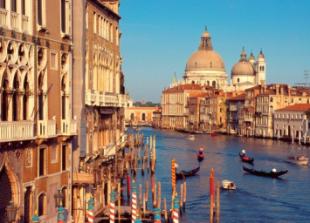 5
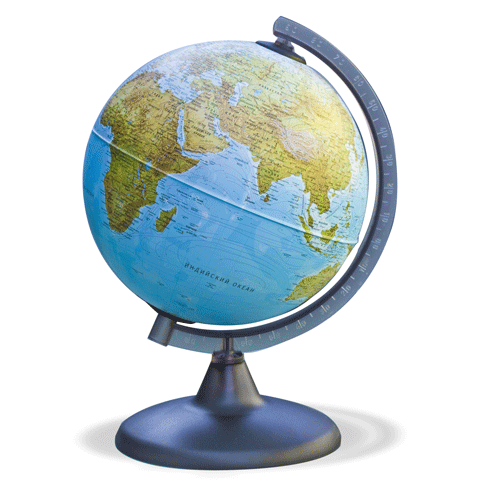 4
3
Физкульт минутка
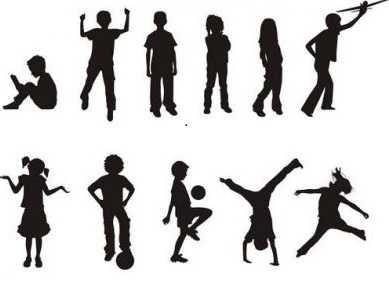 Задача по готовому 
чертежу
A
D
B
Найти ∟DBA
70*
C
K
Практическая работа
«Тетраэдр»
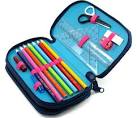 Постройте на листе бумаги правильный треугольник со сторонами 12 см.
Каждую сторону разделите пополам и точки деления соедините отрезками – средними линиями.
Сколько получилось треугольников? Вырежьте большой треугольник.
Перегните треугольник по средним линиям и соедините их вершины. Получилось геометрическое тело – тетраэдр. 
Тетра – 4, эдра – грань.
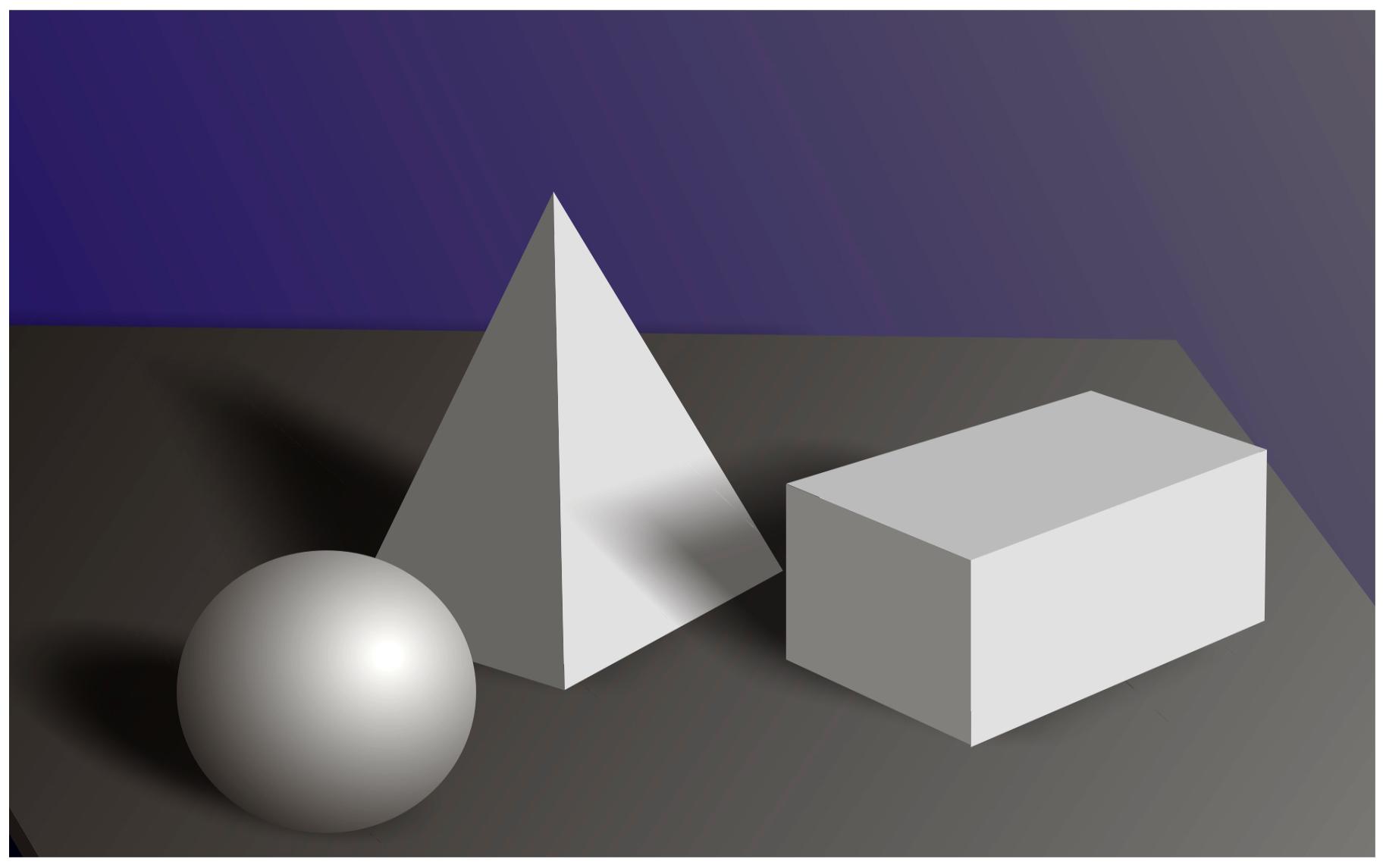 Лабораторная работа
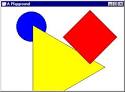 Нарисуйте отрезок АС.
Найдите его середину К.
Постройте перпендикуляр к отрезку АС из точки К.
Возьмите на нем точку В и соедините с точками А и С. Что получилось? 
Докажите, что треугольник АВС равнобедренный.
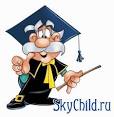 Рефлексия
Обратите внимание на цели урока, записанные на доске
Поставьте себе оценку за усвоение данной темы.
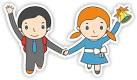 Домашнее задание
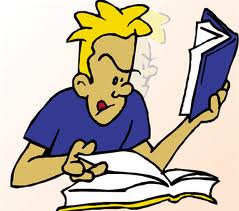